EUTERI
Consenso entre estudos anteriores com Eutheria e discutem  sobre a confiabilidade dessas novas filogenias, as razões  para as discrepâncias anteriores, destacando sobre os  problemas que permanecem e traçam o panorama para  estudos futuros
Filogenia dos Mamíferos
Dados morfológicos	Dados moleculares
Springer et al. (2004)
Sulla base della morfologia
sulla base di sequenze
di geni nucleari e mitocondriali
XENARTHA, AFROTHERIA, LAURASIATHERIA,  EUARCHONTOGLIRES,
sulla base di sequenze
di geni nucleari e mitocondriali
Sulla base della morfologia
sulla base di sequenze
di geni nucleari e mitocondriali
Sulla base della morfologia
sulla base di sequenze
di geni nucleari e mitocondriali
Sulla base della morfologia
Filogenia baseada em dados morfológicos
Subclasse Eutheria
21 ordens (Wilson & Reeder, 2005)
Ordem Xenarthra  5 famílias, 31 spp.
Tamandua
Bradypus
Chlamyphorus
Euphractus
Articolazione xenarta
Bradipi, formichieri, armadilli
Superclasse Eutheria  Ordem Insectivora  7 famílias, 553 spp.
Erinaceus
Crocidura
Hemicentetes
Superclasse Eutheria  Ordem Rodentia
33 famílias, 2.277 spp.
Dasyprocta
Rhipidomys
Clyomys
Dolichotis
Filogenia baseada em dados morfológicos
Superclasse Eutheria  Ordem Dermoptera  1 família, 2 spp.
Cynocephalus
Galeopterus
Superclasse Eutheria  Ordem Chiroptera
18 famílias, 1.116 spp.
Pygoderma
Artibeus
Balionycteris
Pteropus
In generale, presentano dentatura  insettivora
Icaronycteris index, il primo chirottero  conosciuto (primo Eocene – 50Ma)
Arto anteriore (ala)
Nomenclatura del patagio  I numeri indicano le dita
dattilopatagio  minor
propatagio
dattilopatagio  longus
dattilopatagio  latus

plagiopatagio
sperone

uropatagio
Pipistrellus
orecchie piccole
Plecotus sardus
orecchie grandi
Rhinolophus ferrumequinum
Modelli di alimentazione (alcuni)

insettivori
nettariofagi

Glossophaga soricina
pescatori
ematofagi
ematofagi
Sono gli incisivi e non i  canini i denti  specializzati nel tagliare  i tessuti e i vasi delle  prede !
Famiglia Desmodontidae
Desmodus rotundus
Desmodus mentre  lambisce il sangue da  una gamba di pollo
Megachirotteri:
famiglia Pteropodidae  volanti)
(volpi
Ipotesi difiletica
Ipotesi “classica”
Ipotesi moleculare
Superclasse Eutheria  Ordem Pholidota
1 família, 8 spp.
Manis
pangolino
Superclasse Eutheria  Ordem Carnivora
15 famílias, 286 spp.
Panthera
Puma
Cerdocyon
Tremarctos
Herpestes
Nasua
I carnivori sono tutti caratterizzati dalla presenza di denti specializzati per il  “taglio” dei tessuti molli o la “triturazione” delle ossa: i denti carnassiali o ferini,  ovvero il 1° molare inferiore (M1) e il 4° premolare superiore (P4), in cui le cuspidi  tendono ad allinearsi sullo stesso piano.
Famiglie: Otariidae Phocidae Odobenidae
Notare che il gruppo (ma non le famiglie) è polifiletico.
Gli Otaridi attualmente sono presenti solo nel Pacifico; focidi  prevalentemente nell’Atlantico e con una linea (i Monachini) anche  nel Pacifico; gli odobenidi nei mari artici.
Odobenus rosmarus
Phoca vitulina
Zalophus californianus
Superclasse Eutheria  Ordem Hyracoidea  1 família, 4 spp.
Dendrohyrax
Procavia
Heterohyrax
Superclasse Eutheria  Ordem Sirenia
2 famílias, 5 spp.
Trichechus
Dugong
Filogenia baseada em dados moleculares
Superclasse Eutheria

Afrotheria
Hipótese supraordinal molecular  que agrupa 6 ordens
Suporte morfológico por Sanchez-  Villagra et al. (2007) – aumento do  no de vértebras tóraco-lombares
Superclasse Eutheria

Euarchontoglires

Hipótese supraordinal molecular  que agrupa 5 ordens
Superclasse Eutheria

Laurasiatheria

Hipótese supraordinal molecular  que agrupa 7 ordens
I cetacei
Perdita dei peli e delle ghiandole  annesse
Particolare struttura  dell’orecchio
Cranio modificato
Sonar bioacustico
Parto e allattamento  in acqua
Dentatura omodonte
Spostamento delle  narici
La freccia indica la posizione  delle narici esterne
Cavallo
Nasali
Mascellari  Occipitali
Basilosaurus
Parietali
Premascellari

Frontali
odontocete
misticete
La freccia indica la posizione  delle narici esterne
Cavallo
Nasali
Mascellari  Occipitali
Basilosaurus
Parietali
Premascellari

Frontali
odontocete
misticete
odontoceti
Orecchio percezione acustica direzionale
Meato acustico rudimentale
Timpano e ossicini dell’orecchio medio  modificati
Orecchio interno isolato
Trasferimento del suono attraverso un corpo  grasso nella mandibola
misticeti
misticeti
Gli Archaeoceti
Orecchio medio modificato e  bulla timpanica non saldata
Dentatura quasi omeodonte
Pachicetus
Gli Archaeoceti
Pakicetus
Denti con  


superficie a
Arto posteriore	ventaglio  ridotto di
Basilosaurus
Arti posteriori  ridotti
Basilosaurus
Gli Archaeoceti
Indohyus, Artiodattili Raoellidi
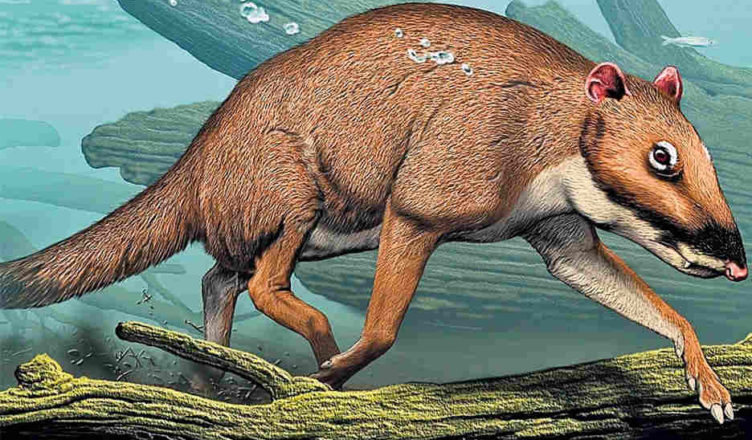 Figura 8 – Ricostruzione scheletrica di Indohyus.
Gli elementi in nero sono ricostruiti sulla base dei taxa correlati